When Substances Take Over
February 3
Think About It …
What’s the most adventurous thing you’ve ever done?
Some of these adventures would require skill and endurance, special equipment, a support team
Living the Christian life also requires endurance and a support team
We have the presence of God’s Holy Spirit in our lives to live the adventure of the victorious Christian life
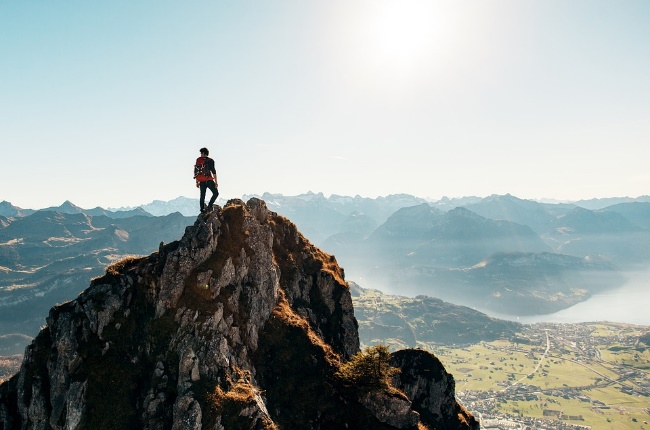 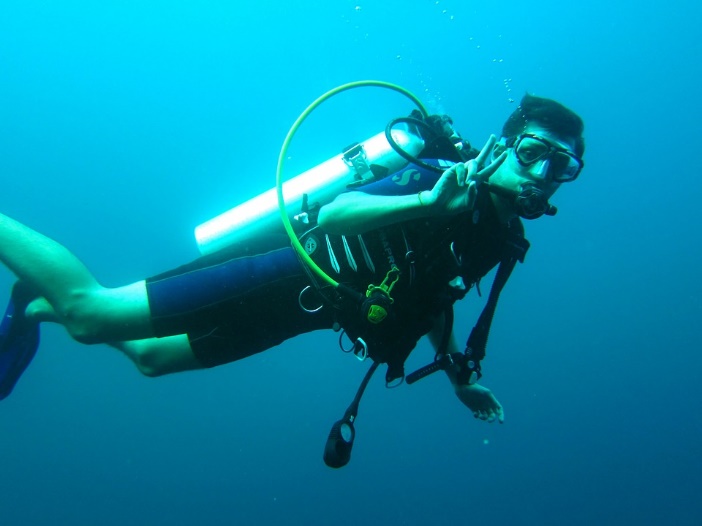 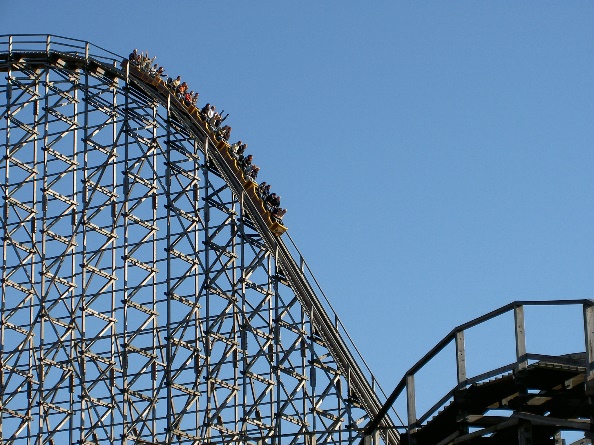 Listen for advice Paul gives.
Ephesians 5:15-17 (NIV)  Be very careful, then, how you live--not as unwise but as wise, 16  making the most of every opportunity, because the days are evil. 17  Therefore do not be foolish, but understand what the Lord's will is.
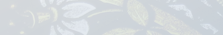 Walk Wisely
What are the admonitions in these verses?
What reason did Paul give for living wisely?
What do you consider the biggest benefits of living wisely and avoiding foolishness?
How would you describe the difference between wise and foolish living?
Walk Wisely
Why do some people today tend to disregard any wisdom or truth but their own?
How can believers understand what it is to live wisely or how to make right choices?  By what means can we understand what is God’s will?
How do we put ourselves in a position to receive God’s wisdom?
Listen for a contrast.
Ephesians 5:18 (NIV)   Do not get drunk on wine, which leads to debauchery. Instead, be filled with the Spirit.
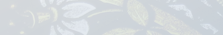 Filled with God’s Holy Spirit
What two options are identified for influencing our conduct? 
What are the consequences of being under the influence of substances?
Paul talks about wine or alcohol … how does alcohol control a person?
What other kinds of things are people controlled by in our culture?
Filled with God’s Holy Spirit
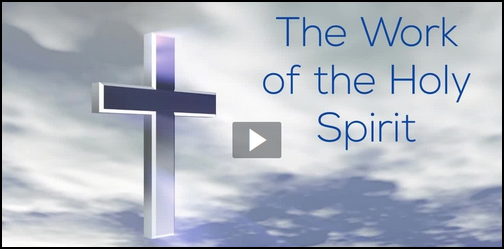 View Video
Filled with God’s Holy Spirit
What does it mean to “be filled with the Spirit”?
What are the implications of being filled by God’s Holy Spirit on a daily basis?
Filled with God’s Holy Spirit
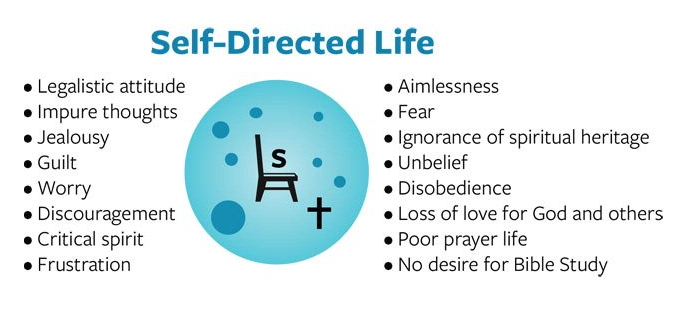 https://www.butgod356.com/2016/07/living-spirit-filled-life-ephesians-518.html
Filled with God’s Holy Spirit
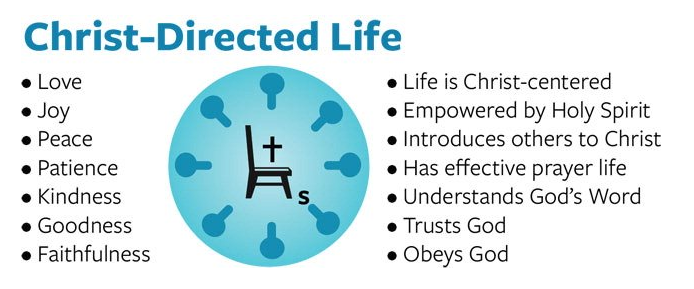 https://www.butgod356.com/2016/07/living-spirit-filled-life-ephesians-518.html
Listen for how Christ’s control is demonstrated.
Ephesians 5:19-21 (NIV) Speak to one another with psalms, hymns and spiritual songs. Sing and make music in your heart to the Lord, 20  always giving thanks to God the Father for everything, in the name of our Lord Jesus Christ. 21  Submit to one another out of reverence for Christ.
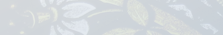 Controlled by God’s Holy Spirit
What commands do you see for individuals?
We are to give thanks to God, in every situation.  How is this different than how the world looks at life?
How is our thankfulness in the midst of hardships a witness to unbelievers?
Controlled by God’s Holy Spirit
How does the biblical concept of being submissive differ from the popular or cultural view?
What steps can we take to actively submit control of our lives to the Holy Spirit?
Application
Confess. 
Ask the Lord to reveal to you things in your life that are holding you captive. Pay attention to the things you turn to for comfort. 
Confess any substance abuse to the Lord and ask Him to set you free.
Application
Discover. 
If you need specific direction in your life, seek to discover God’s will. Commit to spending time daily reading God’s word to understand His plan. 
Pray and seek the counsel of others as well.
Application
Lean on others. 
Surround yourself with people who will help you walk in the Spirit. 
Ask them to keep you accountable and to encourage you.
Family Activities
You’ve got to help!  Letters have fallen down.  Messages must be decoded.  Crossword clues figured out.  Your kids, your grandkids can meet this crisis.  Go immediately to  https://tinyurl.com/y9ngwape and deal with the problems head on!  We’re not even charging shipping and handling this week.
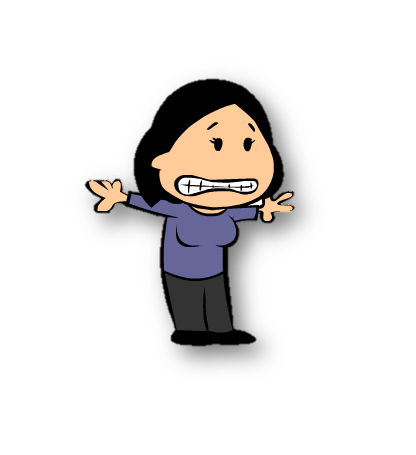 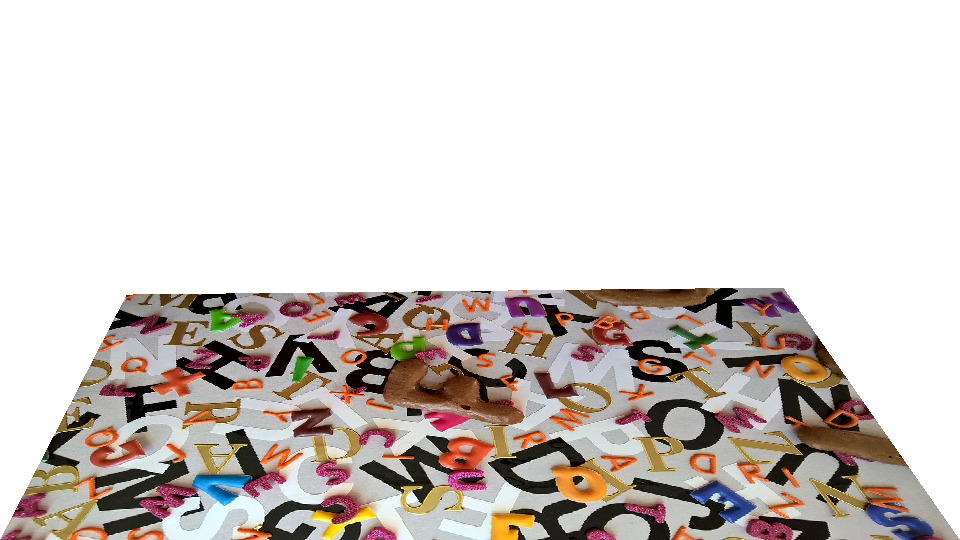 When Substances Take Over
February 3